Завершена часть работ в рамках реализации национального проекта «Жилье и городская среда»Отремонтирована система освещения и видеонаблюдения Восстановлена скульптура солдата
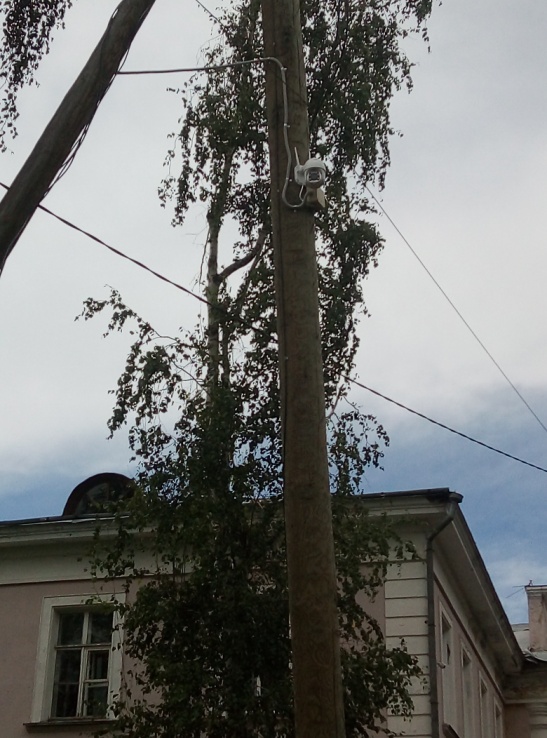 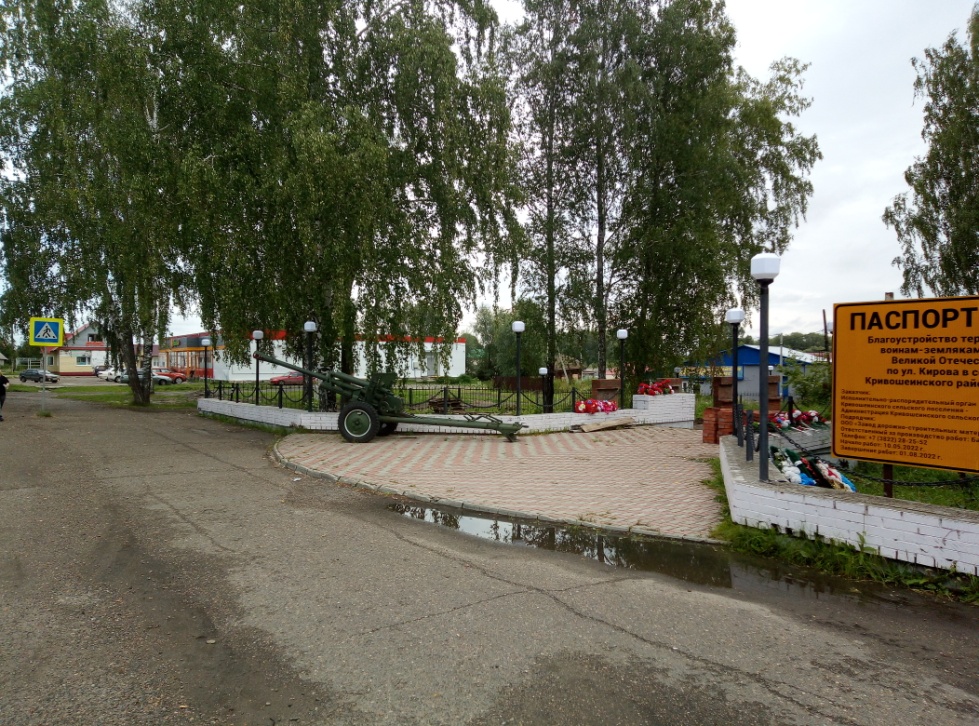 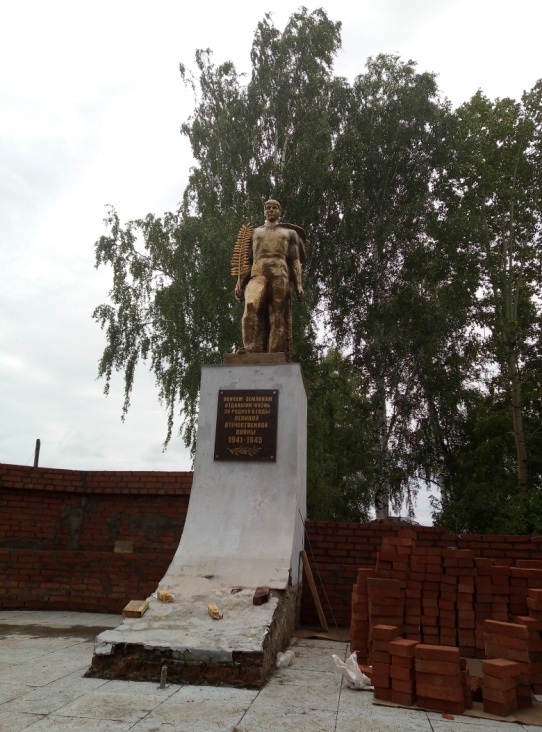